遺言と遺留分との関係
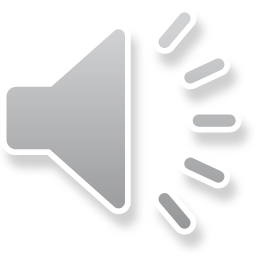 セミナー資料　栂村行政書士事務所　　相談は無料ですのでお気軽に：0898-35-1022　Mail:：m.tsugamura＠tsugaoffice.jp
１．遺留分権利者とは（「遺言の基礎知識」参照）

　　遺留分は、すべての相続人に認められているわけではありませ
　ん。

　　認められているのは、被相続人の配偶者、子（および、その代
　襲相続人）、直系尊属（父母、祖父母、曽祖父母等のこと）です。
　　兄弟姉妹は、遺留分侵害額請求を行うことができません。

　　なお、代襲相続人とは、本来相続人になるはずであった人が被
　相続人よりも先に亡くなっていたり、相続欠格や相続人の廃除に
　よって相続権を失った場合に、その人の代わりに相続人となる子　
　のことです。
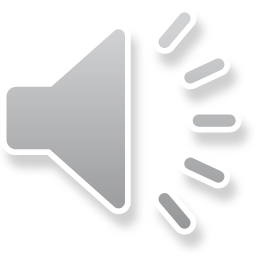 セミナー資料　栂村行政書士事務所
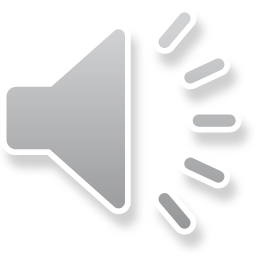 ２．遺留分の割合
　遺留分の割合は、誰が相続人であるかによって異なります。
＊実務的には、相続後に争いが起こりそうな場合には遺留分を考慮した遺言書を作成す
　ることが重要なポイントになる。
セミナー資料　栂村行政書士事務所
３．遺留分を侵害する遺言はどうなるのか？　　　　　　　　　　　　　　　　
　
　　遺留分が遺言よりも優先されるとはいえ、遺留分を侵害する遺
　言が無効になるわけではありません。

　　遺留分を侵害された人は、贈与や遺贈を受けた人に対し、遺留
　分侵害の限度で贈与や遺贈された財産の返還を請求することでき
　ます（これを「遺留分侵害額請求権」と言います）（民1046条）

　　つまり、遺言自体は有効であって、遺留分侵害額の請求がある
　までは遺言の内容に沿って遺産が承継されますし、遺留分侵害額
　の請求があれば、遺留分侵害の限度で請求されるだけであって、
　残りの遺産は遺言で指定された人が取得します。
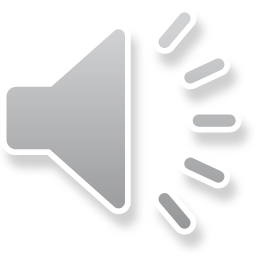 セミナー資料　栂村行政書士事務所
なお、遺留分は権利なので、遺留分侵害額の請求しなければ　
　ならないわけではありません。
　　請求するかしないかは、遺留分権利者の自由です。

　　遺留分を侵害する遺言もそれ自体は有効なので、遺留分侵害
　額の請求をしない場合は、そのまま遺言の内容に沿って遺産が
　承継されます。
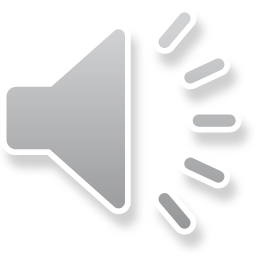 ４．遺留分侵害請求権の期間の制限（1048条）
　　遺留分侵害額の請求権は、遺留分権利者が、相続開始及び遺留
　分を侵害する贈与又は遺贈があったことを知った時から１年間行
　使しないときは、時効により消滅する。

　　相続開始の時から１０年を経過した時も同様とする。
セミナー資料　栂村行政書士事務所